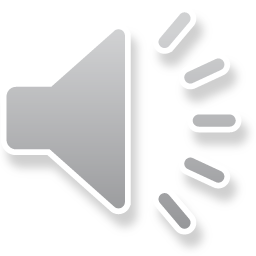 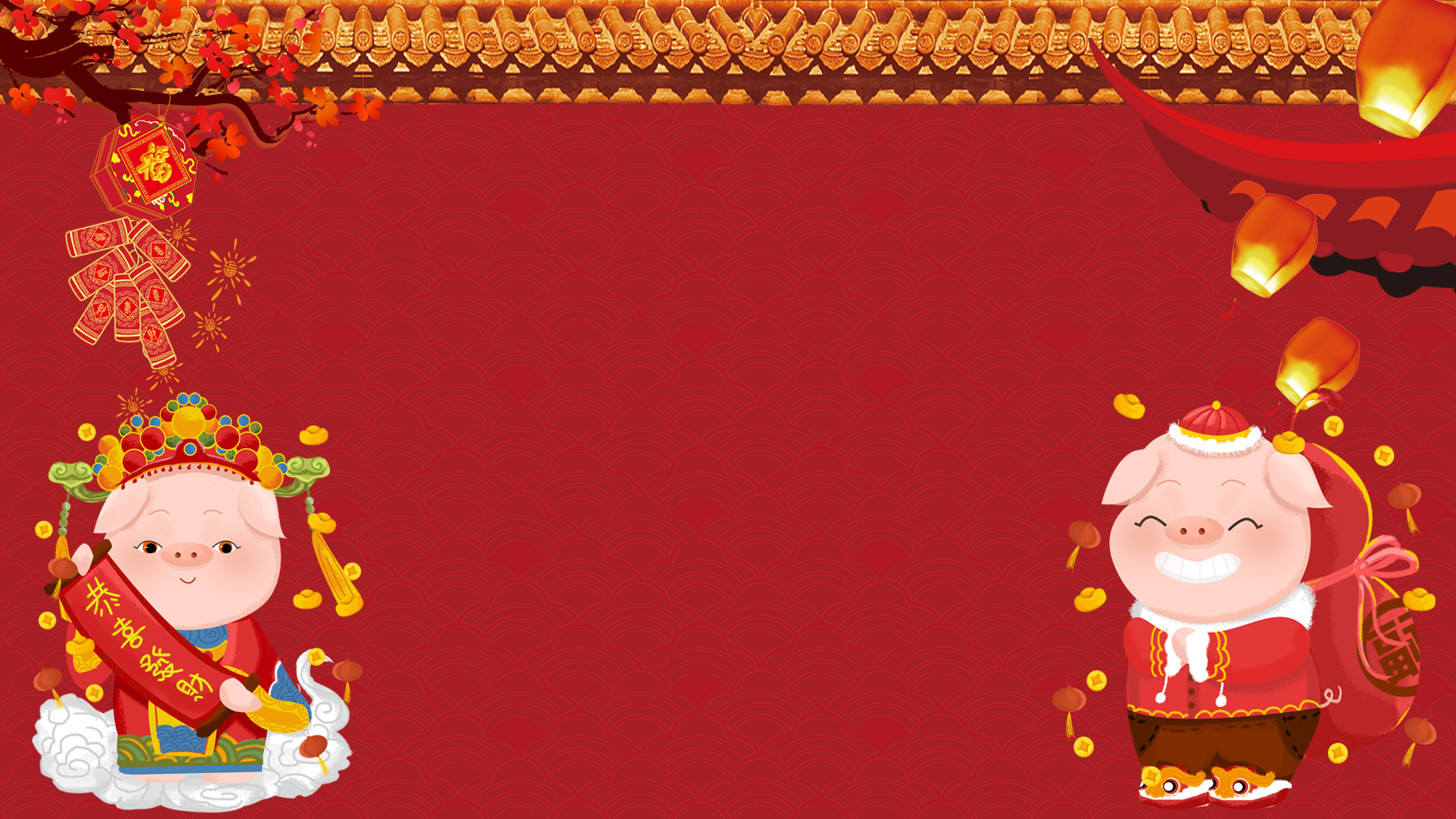 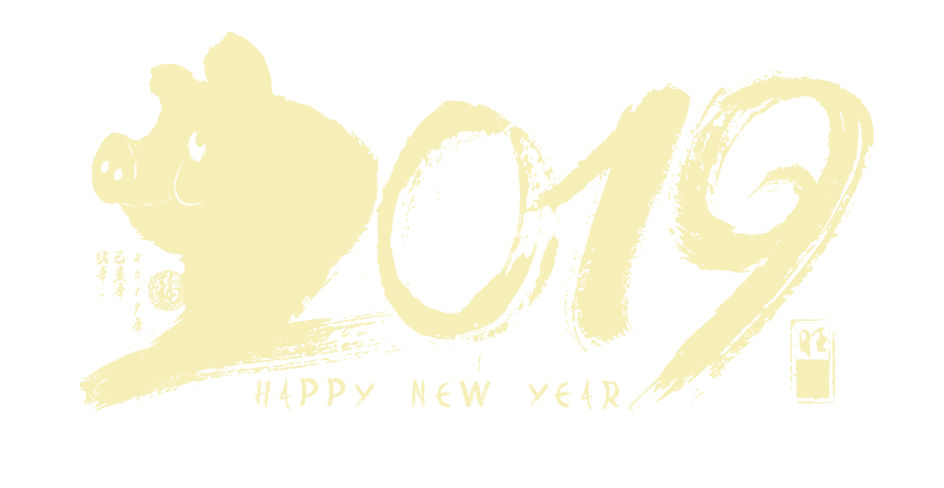 猪年活动计划工作总结
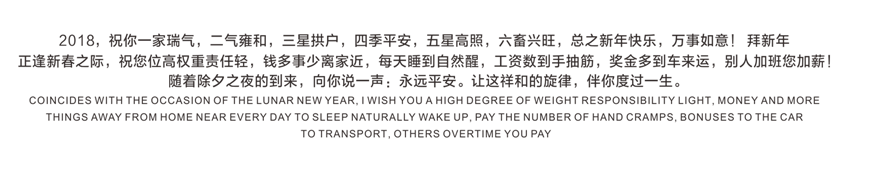 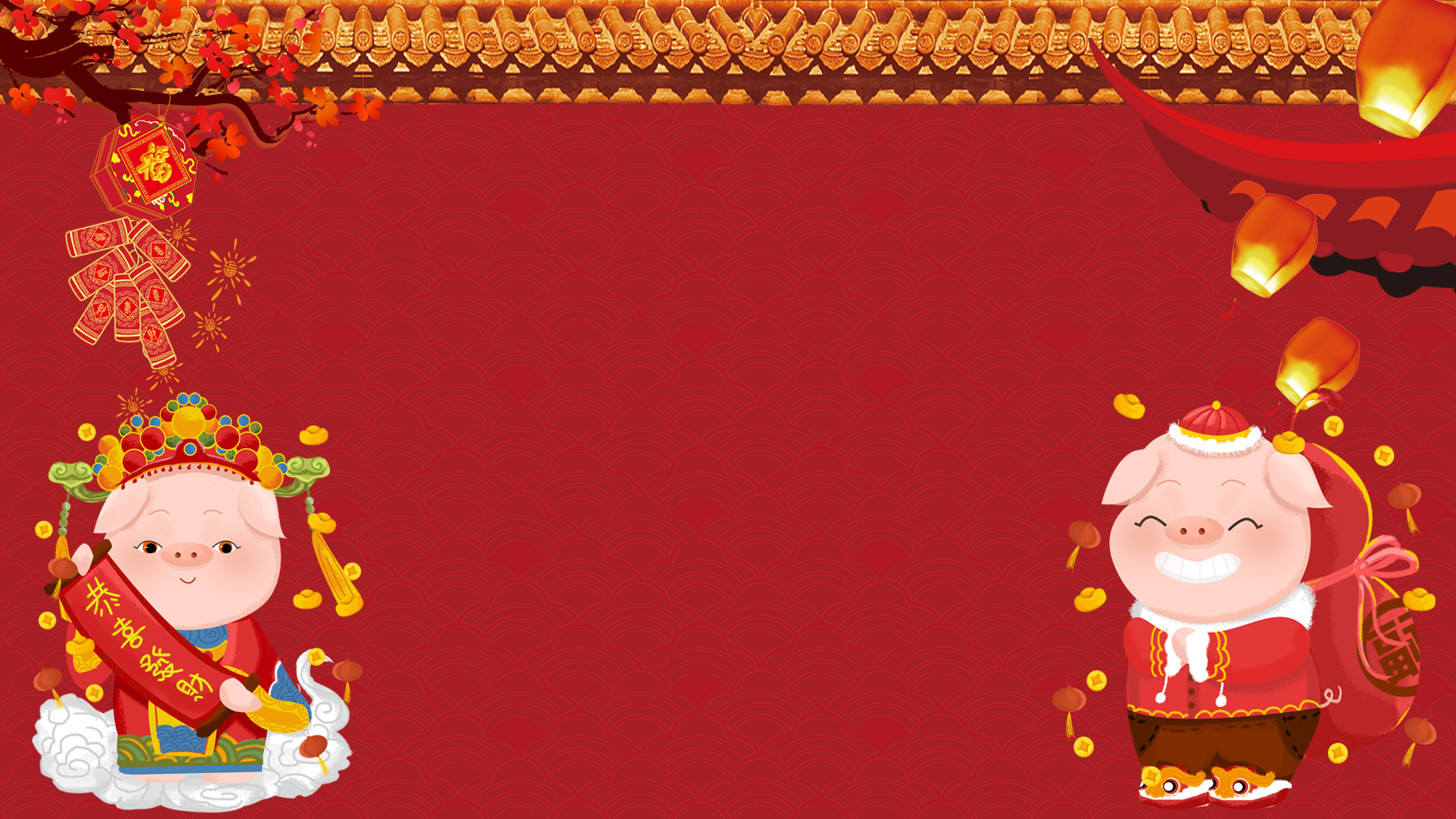 01      活动流程简介
DIRECTORY
目录
02     活动执行保障
03     活动细节管理
04     活动效果展望
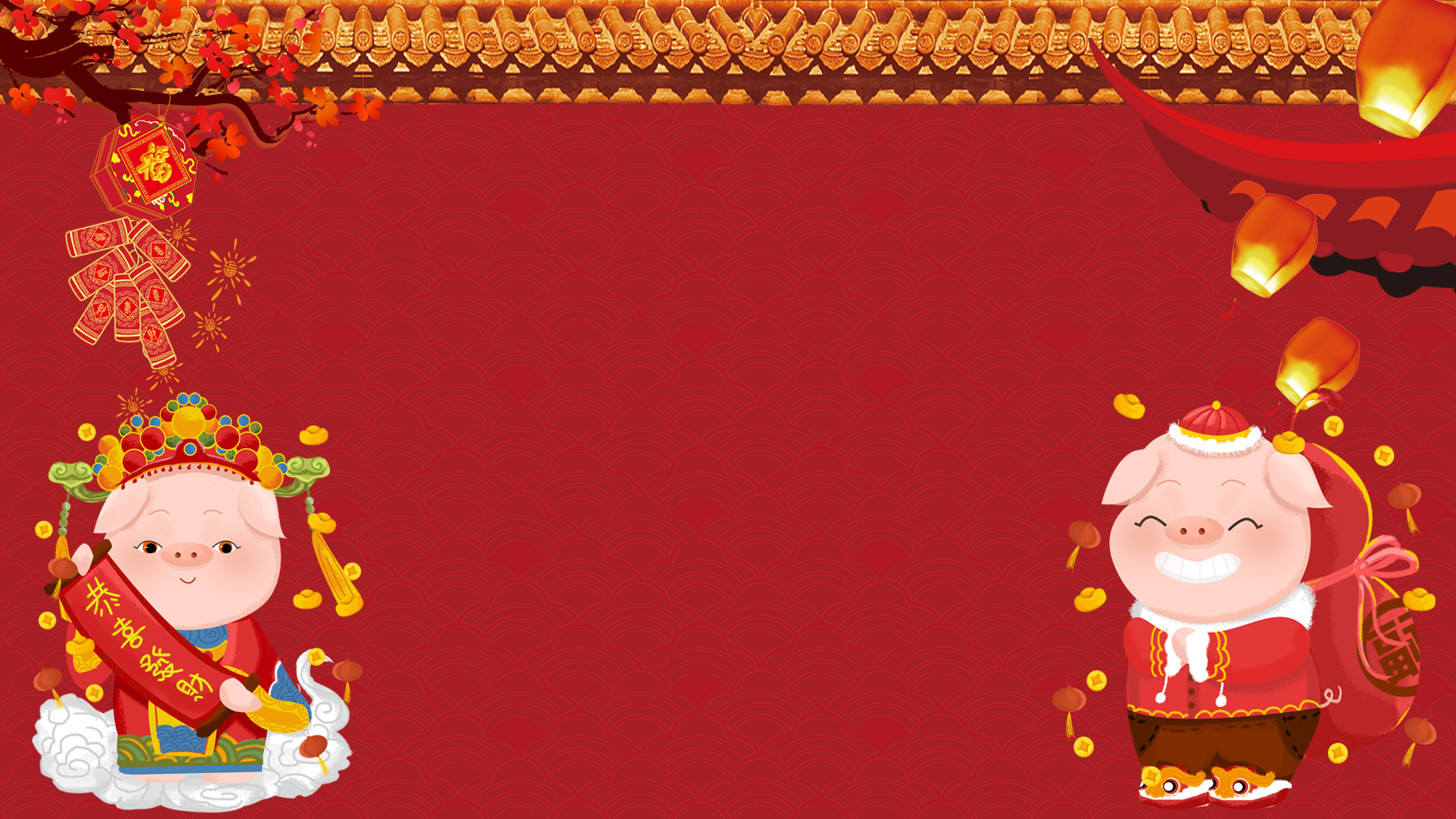 第一部分
活动流程简介
THE Scenery DESIGN
活动流程简介
点击添加标题
点击此处更换文本点击添加点击此处更换文本点击添加点击此处更换文本点击添加点击此处更换文本点击添加点击此处更换文本点击添加点击此处更换文本点击添加
加入标题
点击添加标题
点击此处更换文本点击添加点击此处更换文本点击添加点击此处更换文本点击添加点击此处更换文本点击添加点击此处更换文本点击添加点击此处更换文本点击添加
点击添加标题
点击此处更换文本点击添加点击此处更换文本点击添加点击此处更换文本点击添加点击此处更换文本点击添加点击此处更换文本点击添加点击此处更换文本点击添加
活动流程简介
详写内容……点击输入本栏的具体文字，简明扼要的说明分项内容，此为概念图解，请根据具体内容酌情修改。
活动流程简介
单击编辑标题
单击编辑标题
单击编辑标题
点击此处更换文本点击添加点击此处更换文本点击添加点击此处更换文本点击添加
点击此处更换文本点击添加点击此处更换文本点击添加点击此处更换文本点击添加
点击此处更换文本点击添加点击此处更换文本点击添加点击此处更换文本点击添加
NO.1
NO.2
NO.3
NO.4
NO.5
单击编辑标题
单击编辑标题
点击此处更换文本点击添加点击此处更换文本点击添加点击此处更换文本点击添加
点击此处更换文本点击添加点击此处更换文本点击添加点击此处更换文本点击添加
活动流程简介
60%
请替换文字内容
点击此处更换文本点击添加点击此处更换文本点击添加点击此处更换文本点击添加点击此处更换文本点击添加点击此处更换文本点击添加点击此处更换文本点击添加
请替换文字内容
85%
点击此处更换文本点击添加点击此处更换文本点击添加点击此处更换文本点击添加点击此处更换文本点击添加点击此处更换文本点击添加点击此处更换文本点击添加
30%
请替换文字内容
55%
点击此处更换文本点击添加点击此处更换文本点击添加点击此处更换文本点击添加点击此处更换文本点击添加点击此处更换文本点击添加点击此处更换文本点击添加
请替换文字内容
点击此处更换文本点击添加点击此处更换文本点击添加点击此处更换文本点击添加点击此处更换文本点击添加点击此处更换文本点击添加点击此处更换文本点击添加
活动流程简介
详写内容……点击输入本栏的具体文字，简明扼要的说明分项内容，此为概念图解，请根据具体内容酌情修改。
点击此处更换文本点击添加点击此处更换文本点击添加
点击此处更换文本点击添加点击此处更换文本点击添加
点击此处更换文本点击添加点击此处更换文本点击添加
点击此处更换文本点击添加点击此处更换文本点击添加
点击此处更换文本点击添加点击此处更换文本点击添加
点击此处更换文本点击添加点击此处更换文本点击添加
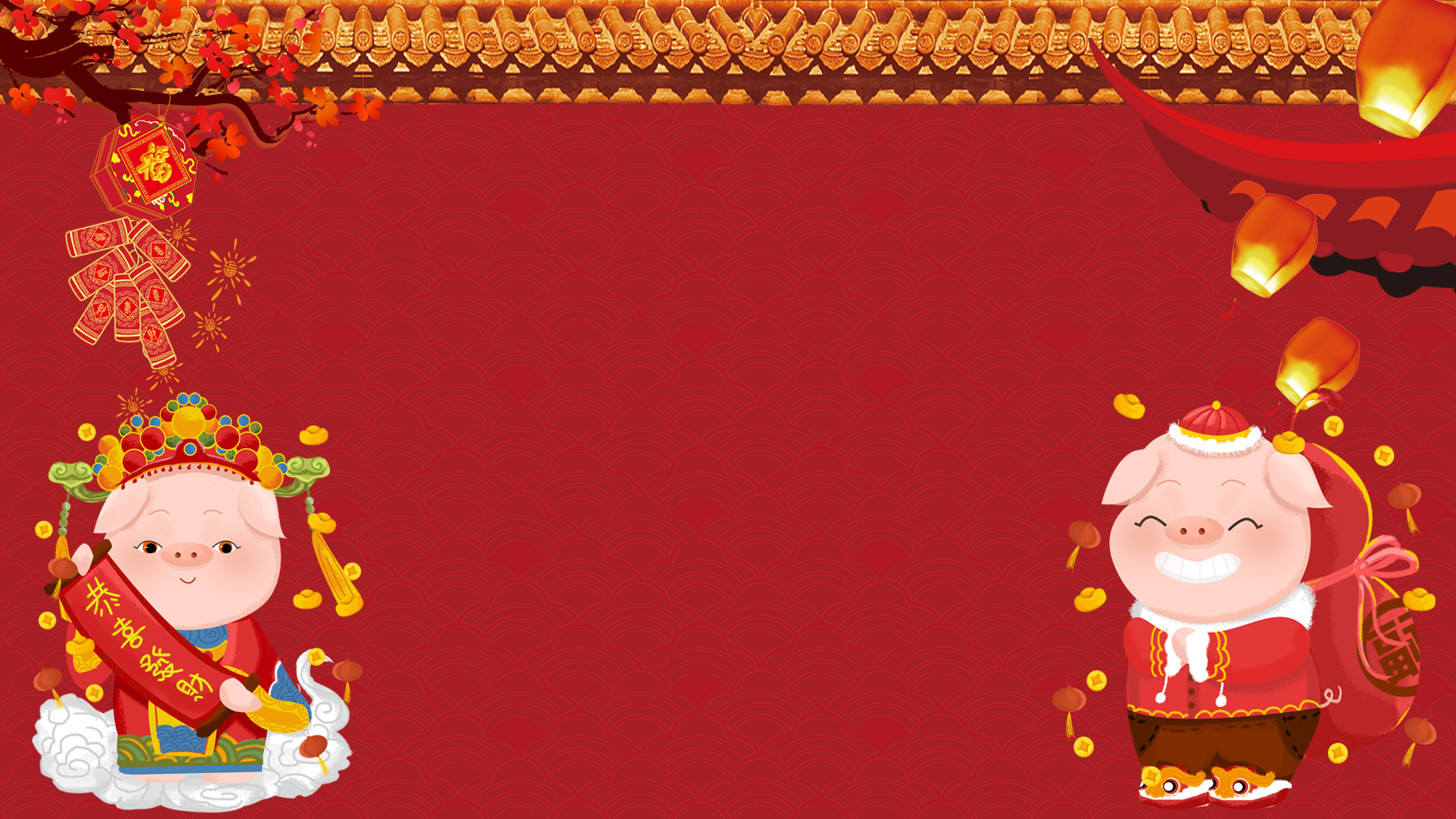 第二部分
活动执行保障
THE Scenery DESIGN
活动执行保障
加入标题描述
点击此处更换文本点击添加点击此处更换文本点击添加
点击此处更换文本点击添加点击此处更换文本点击添加
点击此处更换文本点击添加点击此处更换文本点击添加
点击此处更换文本点击添加点击此处更换文本点击添加
点击此处更换文本点击添加点击此处更换文本点击添加
点击此处更换文本点击添加点击此处更换文本点击添加
点击此处更换文本点击添加点击此处更换文本点击添加
点击此处更换文本点击添加点击此处更换文本点击添加
点击此处更换文本点击添加点击此处更换文本点击添加
活动执行保障
125
加入你的标题描述
97
点击此处更换文本点击添加点击此处更换文本点击添加
点击此处更换文本点击添加点击此处更换文本点击添加
点击此处更换文本点击添加点击此处更换文本点击添加
点击此处更换文本点击添加点击此处更换文本点击添加
点击此处更换文本点击添加点击此处更换文本点击添加
点击此处更换文本点击添加点击此处更换文本点击添加
点击此处更换文本点击添加点击此处更换文本点击添加
点击此处更换文本点击添加点击此处更换文本点击添加
点击此处更换文本点击添加点击此处更换文本点击添加
点击此处更换文本点击添加点击此处更换文本点击添加
点击此处更换文本点击添加点击此处更换文本点击添加
点击此处更换文本点击添加点击此处更换文本点击添加
点击此处更换文本点击添加点击此处更换文本点击添加
点击此处更换文本点击添加点击此处更换文本点击添加
点击此处更换文本点击添加点击此处更换文本点击添加
点击此处更换文本点击添加点击此处更换文本点击添加
55
38
18
标题
标题
标题
标题
标题
活动执行保障
标题
此处添加详细文本描述，建议与标题相关并符合整体语言风格，语言描述尽量简洁生动。 此处添加详细文本描述，建议与标题相关
此处添加详细文本描述，建议与标题相关并符合整体语言风格，语言描述尽量简洁生动。
活动执行保障
添加标题
加入标题描述
添加标题
点击此处更换文本点击添加点击此处更换文本点击添加
点击此处更换文本点击添加点击此处更换文本点击添加点击此处更换文本点击添加点击此处更换文本点击添加
点击此处更换文本点击添加点击此处更换文本点击添加
点击此处更换文本点击添加点击此处更换文本点击添加
点击此处更换文本点击添加点击此处更换文本点击添加
添加标题
添加标题
点击此处更换文本点击添加点击此处更换文本点击添加
点击此处更换文本点击添加点击此处更换文本点击添加
点击此处更换文本点击添加点击此处更换文本点击添加
点击此处更换文本点击添加点击此处更换文本点击添加

点击此处更换文本点击添加点击此处更换文本点击添加
点击此处更换文本点击添加点击此处更换文本点击添加
点击此处更换文本点击添加点击此处更换文本点击添加
点击此处更换文本点击添加点击此处更换文本点击添加
添加标题
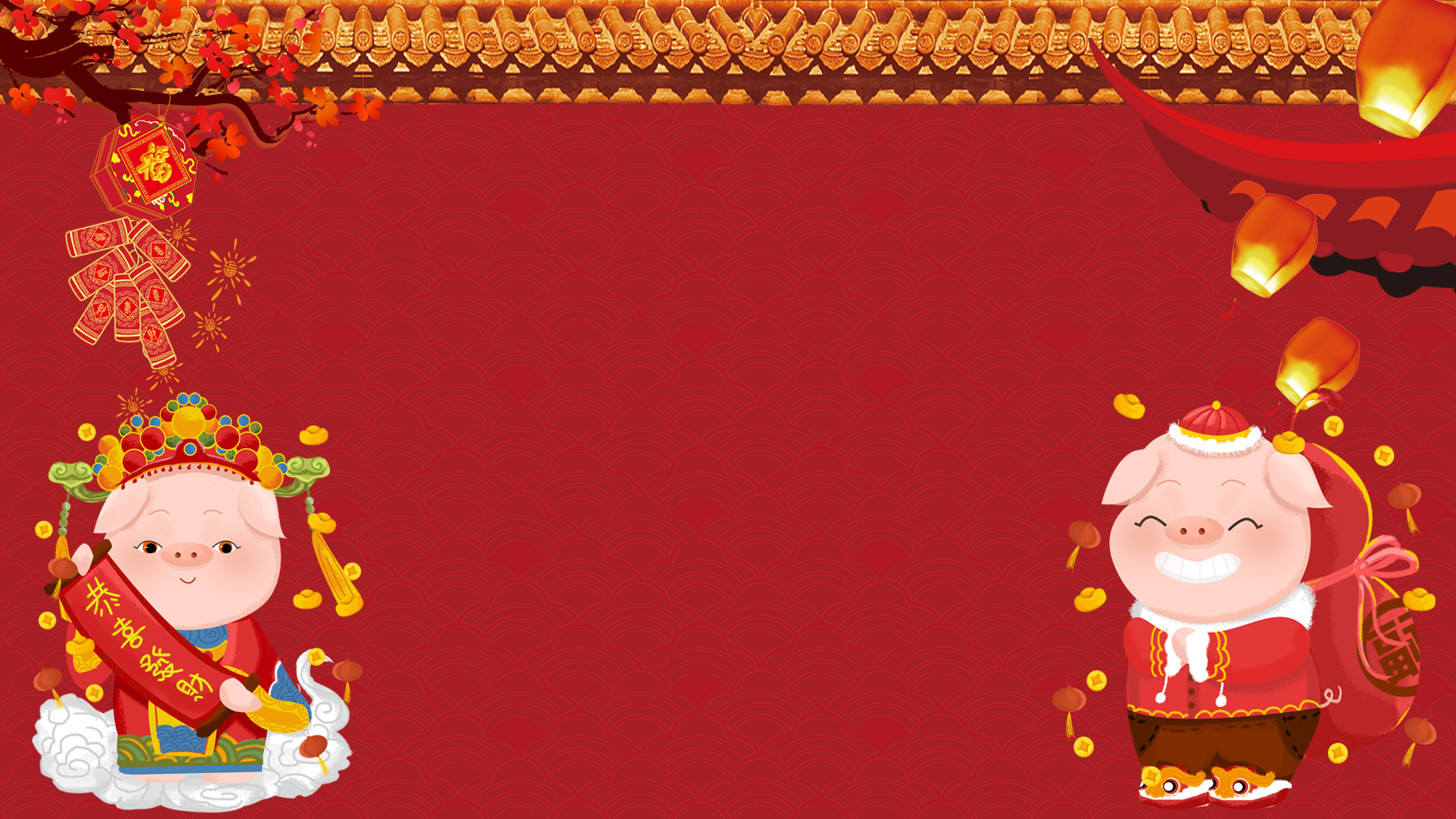 第三部分
活动细节管理
THE Scenery DESIGN
活动细节管理
您的内容打在这里，或者通过复制您的文本后，在此框中选择粘贴，并选择只保留文字。您的内容打在这里，或者通过复制您的文本后，在此框中选择粘贴，并选择只保留文字。您的内容打在这里，或者通过复制您的文本后，在此框中选择粘贴，并选择只保留文字。
添加标题
您的内容打在这里，或者通过复制您的文本后，在此框中选择粘贴，并选择只保留文字。您的内容打在这里，或者通过复制您的文本后，在此框中选择粘贴，并选择只保留文字。您的内容打在这里，或者通过复制您的文本后，在此框中选择粘贴，并选择只保留文字。
添加标题
您的内容打在这里，或者通过复制您的文本后，在此框中选择粘贴，并选择只保留文字。您的内容打在这里，或者通过复制您的文本后，在此框中选择粘贴，并选择只保留文字。您的内容打在这里，或者通过复制您的文本后，在此框中选择粘贴，并选择只保留文字。
添加标题
活动细节管理
单击此处添加标题
单击此处添加标题
单击此处添加标题
关键词
关键词
关键词
您的内容打在这里，或者通过复制您的文本后，在此框中选择粘贴，并选择只保留文字。在此录入上述图表的综合描述说明，在此录入上述图综合容表的打在这里，或者通过复制您的文本后，在此框中选择粘贴，并选择只保留文字。
您的内容打在这里，或者通过复制您的文本后，在此框中选择粘贴，并选择只保留文字。在此录入上述图表的综合描述说明，在此录入上述图综合容表的打在这里，或者通过复制您的文本后，在此框中选择粘贴，并选择只保留文字。
您的内容打在这里，或者通过复制您的文本后，在此框中选择粘贴，并选择只保留文字。在此录入上述图表的综合描述说明，在此录入上述图综合容表的打在这里，或者通过复制您的文本后，在此框中选择粘贴，并选择只保留文字。
活动细节管理
加入标题描述
标题数字等都可以通过点击和重新输入进行更改，顶部“开始”面板中可以对字体、字号、颜色、行距等进行修改。建议正文14号字，1.3倍字间距。标题数字等都可以通过点击和重新输入进行更改.
1
点击此处更换文本点击添加点击此处更换文本点击添加点击此处更换文本点击添加
2
点击此处更换文本点击添加点击此处更换文本点击添加点击此处更换文本点击添加
3
点击此处更换文本点击添加点击此处更换文本点击添加点击此处更换文本点击添加
4
点击此处更换文本点击添加点击此处更换文本点击添加点击此处更换文本点击添加
活动细节管理
点击此处更换文本点击添加点击此处更换文本点击添加点击此处更换文本点击添加点击此处
点击此处更换文本点击添加点击此处更换文本点击添加点击此处更换文本点击添加点击此处
点击此处更换文本点击添加点击此处更换文本点击添加点击此处更换文本点击添加点击此处
01
02
点击此处更换文本点击添加点击此处更换文本点击添加点击此处更换文本点击添加点击此处
04
03
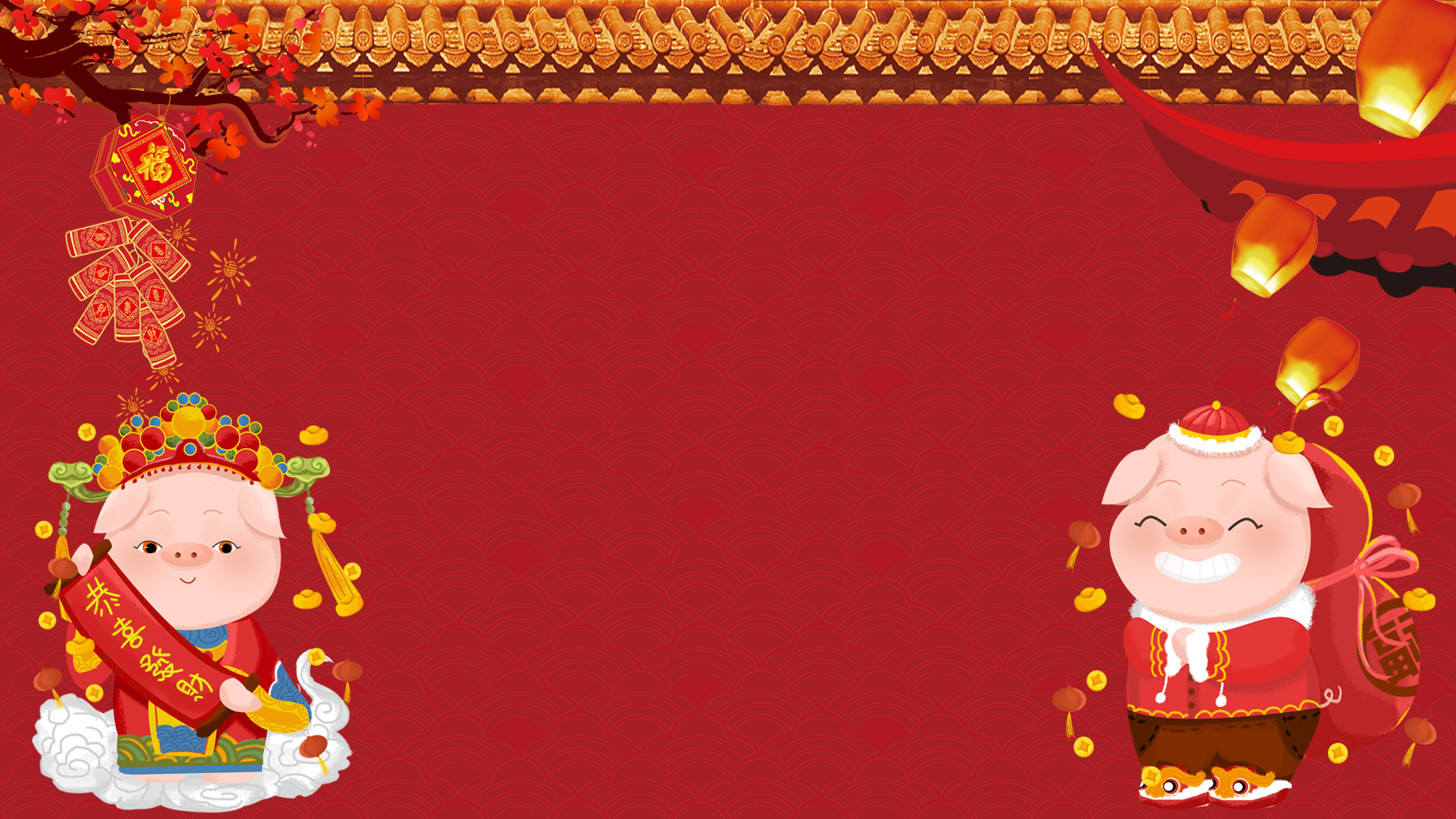 第四部分
活动效果展望
THE Scenery DESIGN
活动效果展望
点击此处更换文本点击添加
点击此处更换文本点击添加
01
点击此处更换文本点击添加
点击此处更换文本点击添加
点击此处更换文本点击添加
点击此处更换文本点击添加
05
02
04
03
点击此处更换文本点击添加
点击此处更换文本点击添加
点击此处更换文本点击添加
点击此处更换文本点击添加
活动效果展望
60%
标题
标题
此处添加详细文本描述，建议与标题相关并符合整体语言风格，语言描述尽量简洁生动。
此处添加详细文本描述，建议与标题相关并符合整体语言风格，语言描述尽量简洁生动。
95%
92%
78%
标题
标题
此处添加详细文本描述，建议与标题相关并符合整体语言风格，语言描述尽量简洁生动。
此处添加详细文本描述，建议与标题相关并符合整体语言风格，语言描述尽量简洁生动。
活动效果展望
加入标题
点击此处更换文本点击添加点击此处更换文本点击添加
点击此处更换文本点击添加点击此处更换文本点击添加
点击此处更换文本点击添加点击此处更换文本点击添加
点击此处更换文本点击添加点击此处更换文本点击添加

点击此处更换文本点击添加点击此处更换文本点击添加
点击此处更换文本点击添加点击此处更换文本点击添加
点击此处更换文本点击添加点击此处更换文本点击添加
点击此处更换文本点击添加点击此处更换文本点击添加


点击此处更换文本点击添加点击此处更换文本点击添加
点击此处更换文本点击添加点击此处更换文本点击添加
点击此处更换文本点击添加点击此处更换文本点击添加
点击此处更换文本点击添加点击此处更换文本点击添加
此处添加详细文本描述，建议与标题相关并符合整体语言风格，语言描述尽量简洁生动。尽量将每页幻灯片的字数控制在  200字以内
活动效果展望
点击此处更换文本点击添加点击此处更换文本点击添加
点击此处更换文本点击添加点击此处更换文本点击添加
点击此处更换文本点击添加点击此处更换文本点击添加
点击此处更换文本点击添加点击此处更换文本点击添加
1
点击此处更换文本点击添加点击此处更换文本点击添加
点击此处更换文本点击添加点击此处更换文本点击添加
2
Lorem ipsum dolor sit amet, consectetur adipiscing elit. Mauris interdum, sapien et pellentesque sollicitudin, nibh lorem tincidunt est, non placerat mi quam sit amet nulla.
点击此处更换文本点击添加点击此处更换文本点击添加
点击此处更换文本点击添加点击此处更换文本点击添加
3
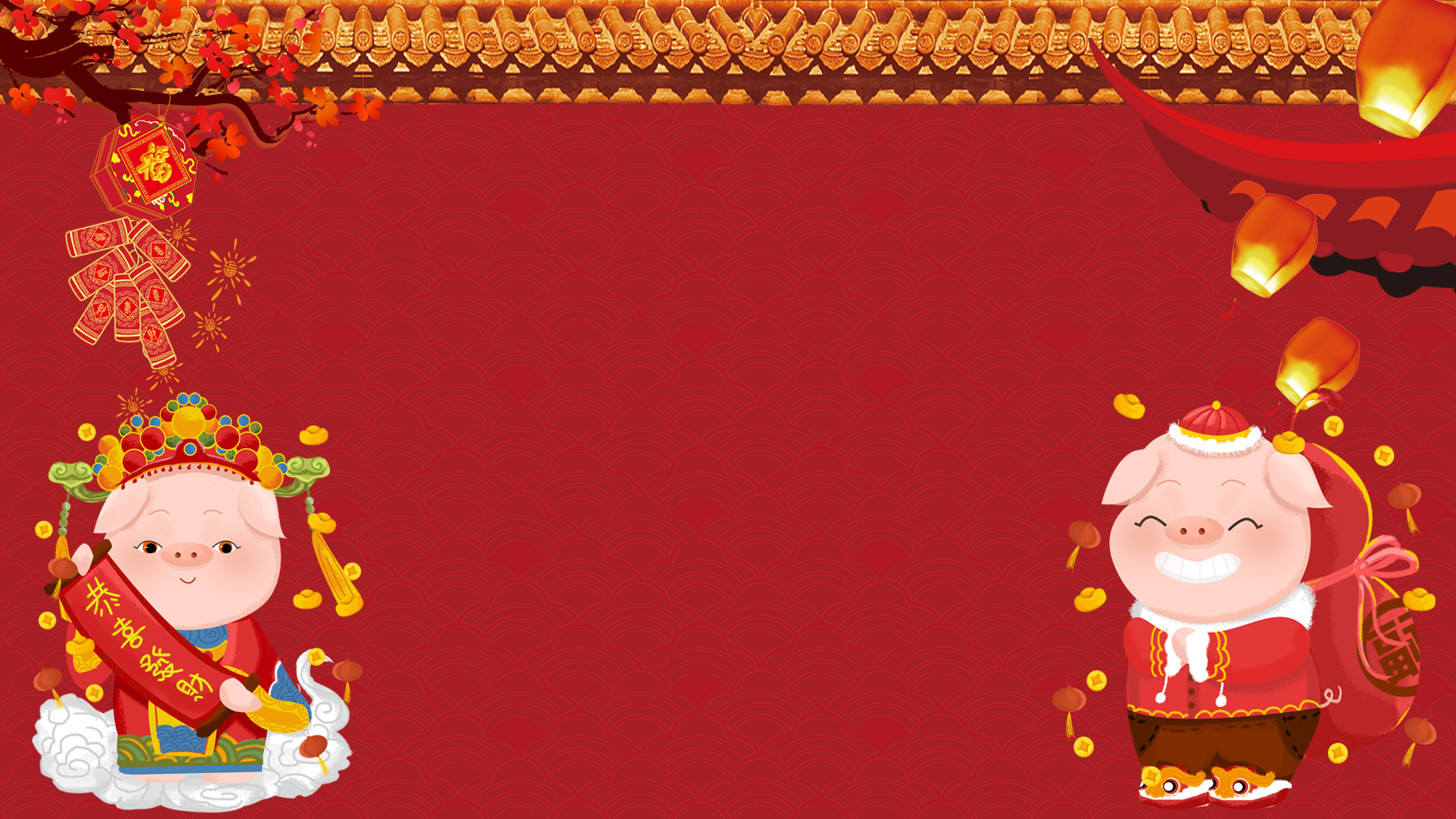 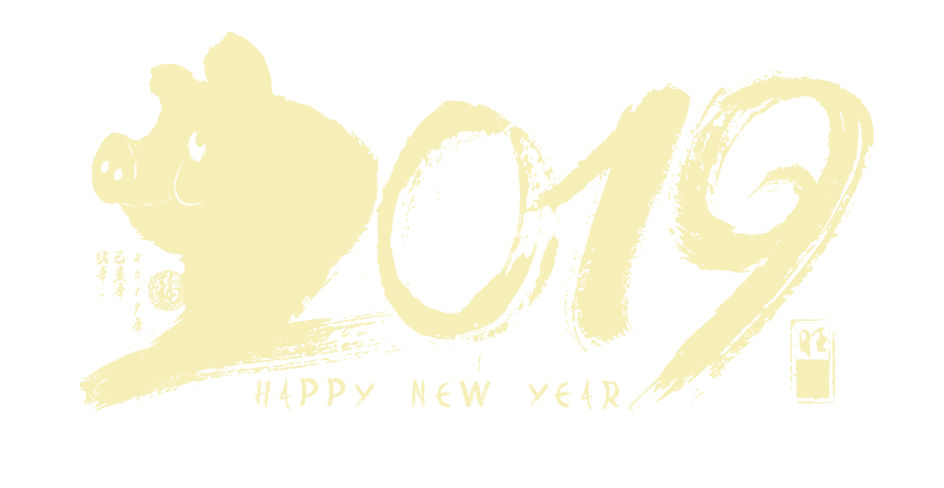 谢谢您的观看指导!
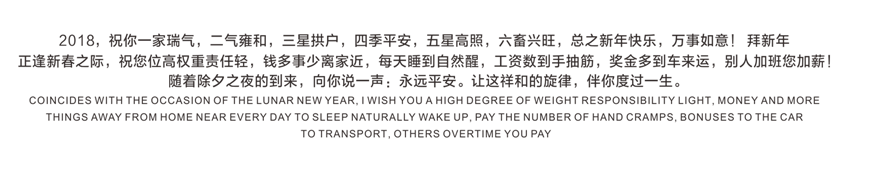